Composites WorkshopDay 3 Closeout
LBNL Composites Workshop
February 29-March 3, 2016
Reminders
Apero 7-8
Dinner 8-10
Who’s driving?
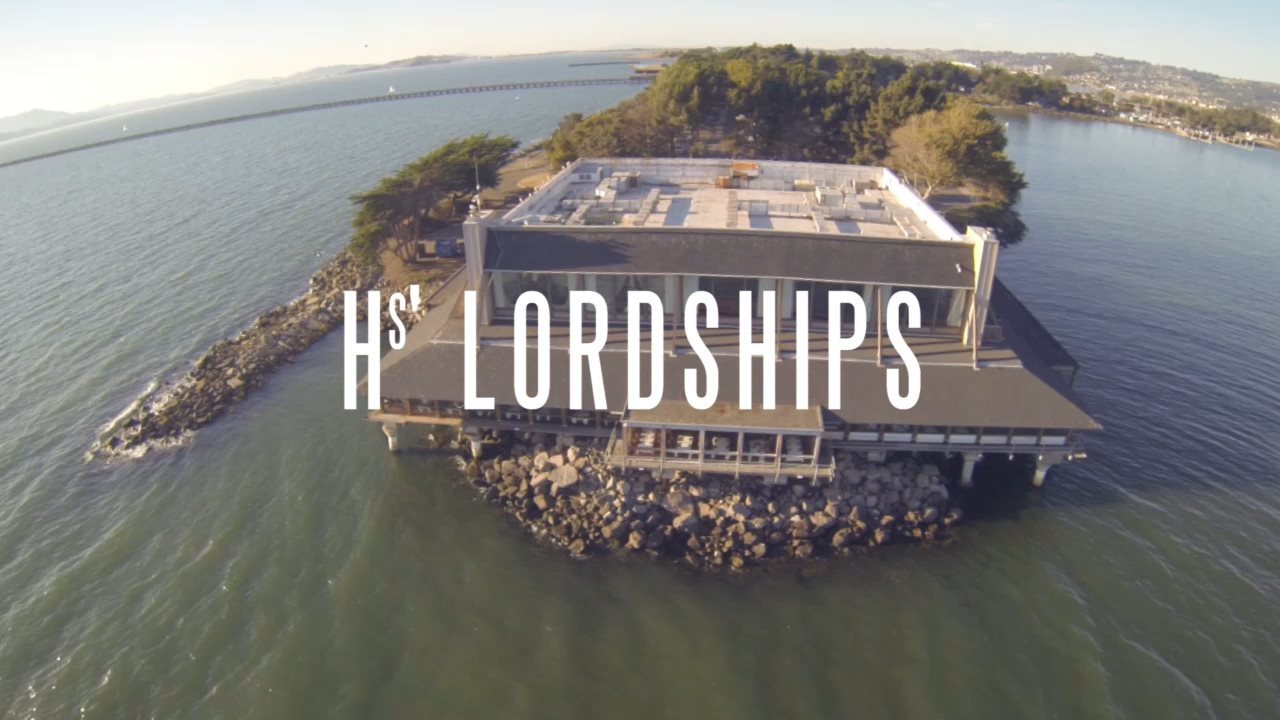 Neall Hartman, LB
2
Dinner Venue
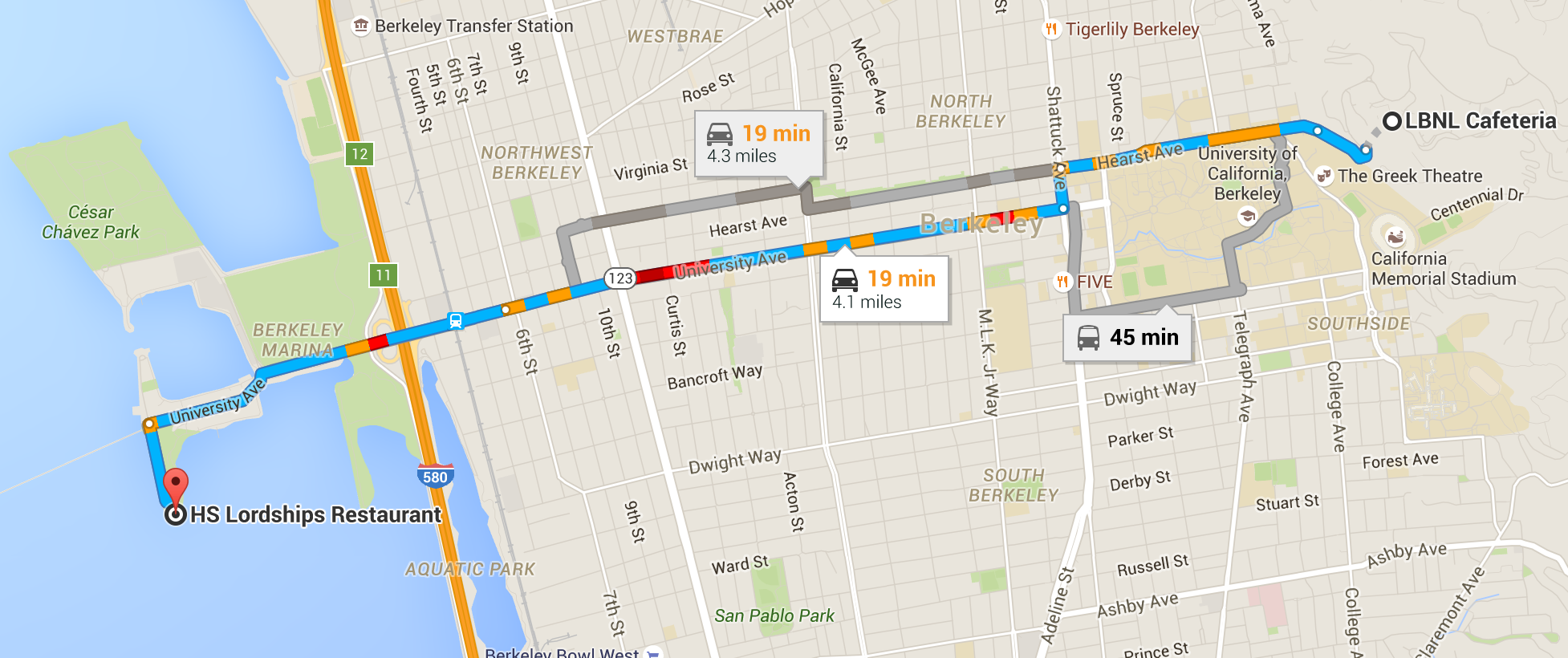 Neall Hartman, LB
3